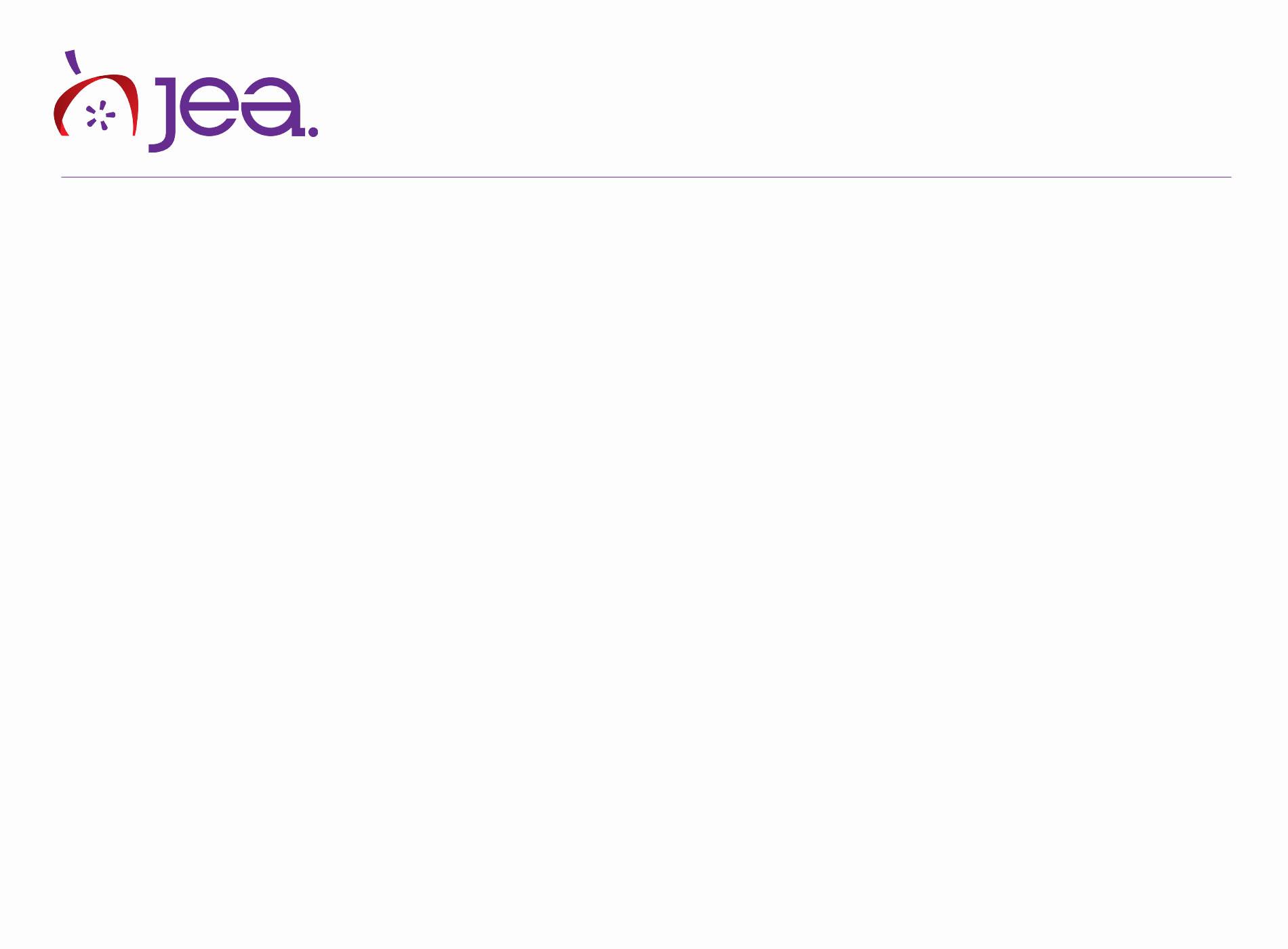 In Step
Rapport building with beat sources
News Gathering
Beat Reporting Expectations
Expected to develop sources
Ensure reporters distributed across campus
Make routine contact with primary sources with info on subject matter
Build rapport, trust, credibility with sources
Speciality reporting goes beyond basic calendar items
Develop expertise & depth of knowledge
Routine
Schedule beat time in your day
Daily/weekly/monthly meetings with primary sources
Establish communication guidelines, protocols
Be consistent
Be dependable
Dependable
Remember every interaction is a step in building the relationship
Be disciplined with your routine shows sources you are dedicated
Find balance between consistent vs annoying
Share contact information 
Be quick to respond when they reach out to you
Honest
Show you value the subject matter
Find common ground with your subject
Acknowledge what you don’t know
Share your willingness to learn
Be curious
Share your production & editing process with them
Positive or negative stories - be open, fair and balanced ALWAYS
Sincere in Cultivating New Sources
Observe other people around, involved
Make a point to find out names, titles, roles
Learn their organization, resources, systems, jargon
Seek additional resources through data and document requests
Pair Share Discussions
Using your knowledge of beat reporting and relationship building with subjects:
Read the scenarios
Discuss the issues/concerns
Address the questions
Additional questions/issues to address?
Develop a plan of action or new solution
Be prepared to share with class
Role Play Scenario #1
A new student club has formed on campus. They call themselves Tolerance Alliance, and their posters around campus only show the name TOLERANCE ALLIANCE, First Meeting September 5 8:00 a.m. room S201. No additional information. From word of mouth you learn it is a club for supporters of the LGBTQ community and find out the name of a student organizer. Tracking him down, he replies he does not want a reporter at the meetings to ensure the comfort and anonymity of members.
How can you start to build rapport with the club and organizers?
How do you guarantee balanced, non-bias coverage of the club?
Role Play Scenario #2
You have been assigned to be the beat reporter for varsity football. A few days ago the sports editor set up a meeting with the head coach for you for 7:30 a.m. Monday morning. Late Sunday night you suddenly remember the Geometry tutorial you have also at 7:30 Monday morning
What would be the potential consequences if you choose to no-show for your meeting with the head coach?
What do you do?
What are the potential consequences with your decision?
Role Play Scenario #3
You have been asked to take over the beat report for orchestra in January. You will be the third beat reporter assigned to orchestra. The first two were removed due to a request from the director— citing missed appointments and no coverage as the reasons. You are determined to do a good job with the orchestra beat, but the director said she will have a parent take photos and does not want to be bothered by unreliable student journalists.
How do you start to re-build the relationship with the orchestra director?
How do you recover the missed coverage opportunities?
What do you need to prioritize at the beginning of your beat reporting?